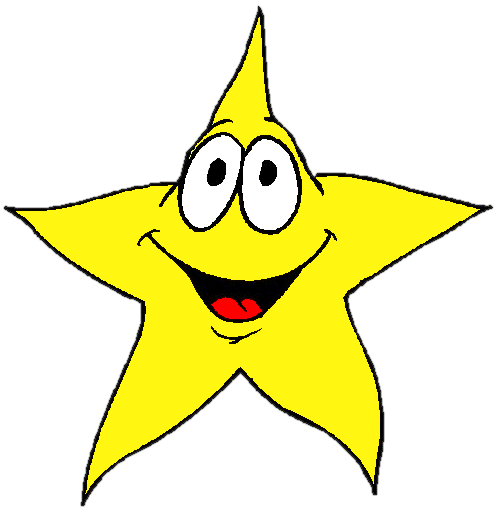 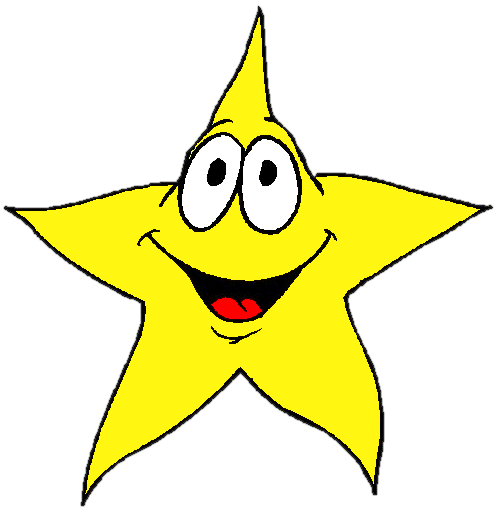 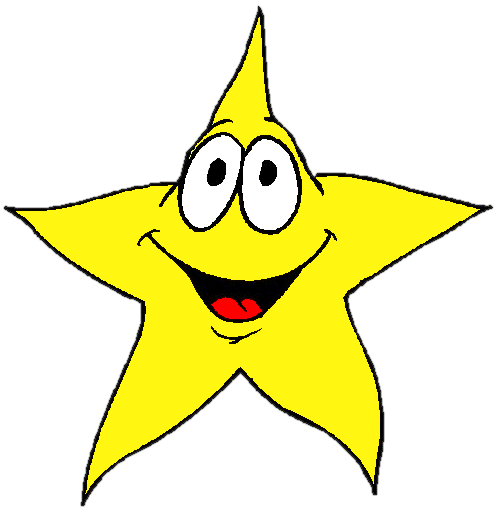 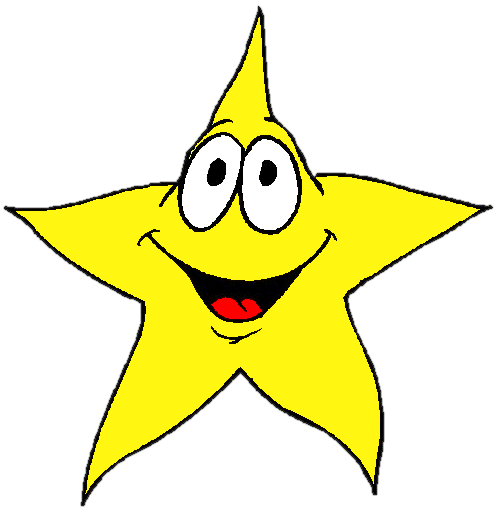 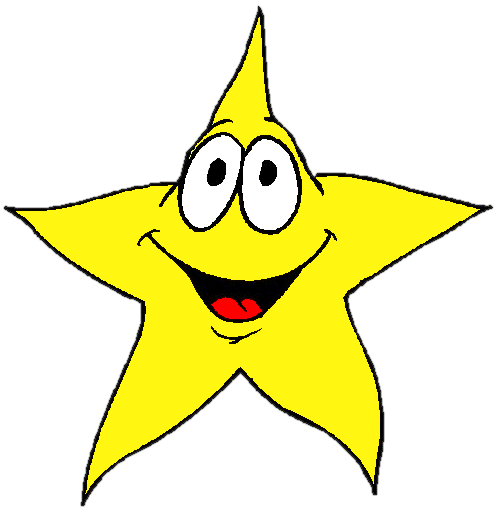 ЅВЕЗДИЧКАТА НЕ ПРАШУВА
“CRTE@”
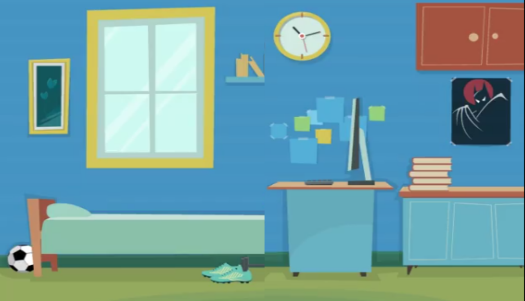 КАДЕ СЕ ОДВИВАШЕ НАСТАНОТ?
КОИ СЕ ЛИКОВИТЕ ВО ПРИКАЗНАТА?
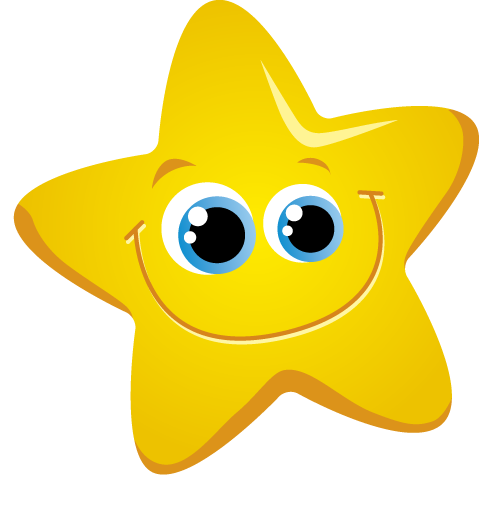 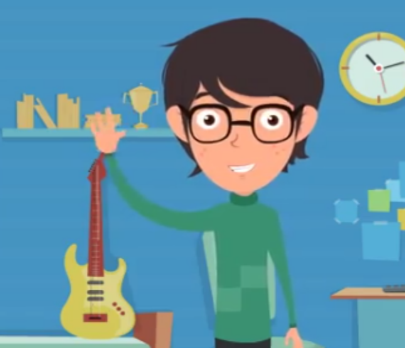 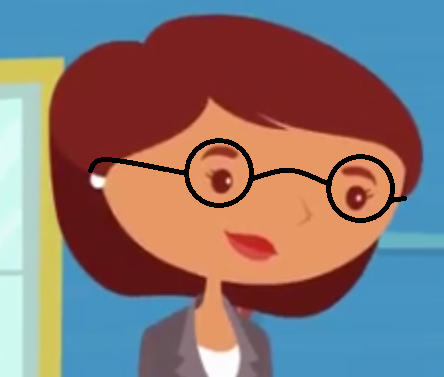 КОИ ВАЖНИ РАБОТИ СЕ СЛУЧИЈА ВО ПРИКАЗНАТА?
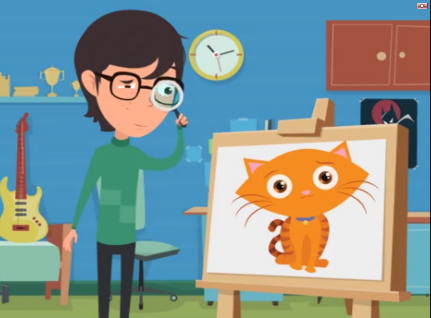 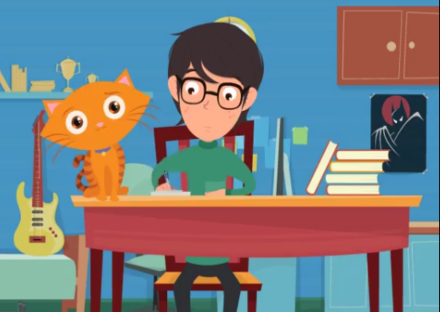 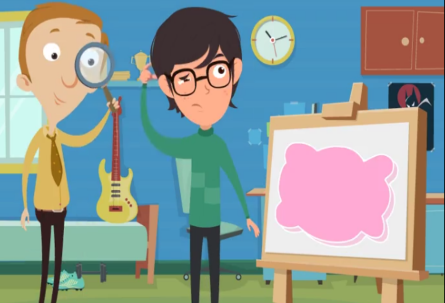 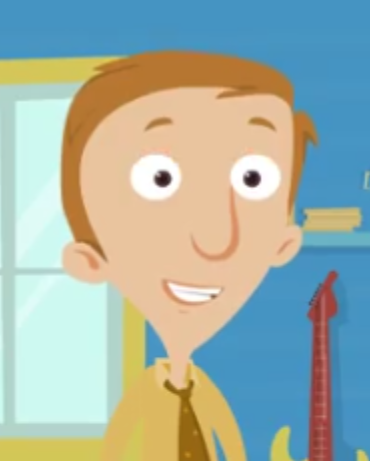 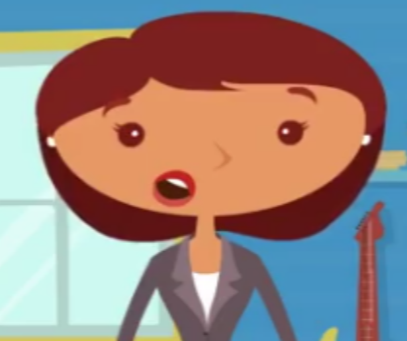 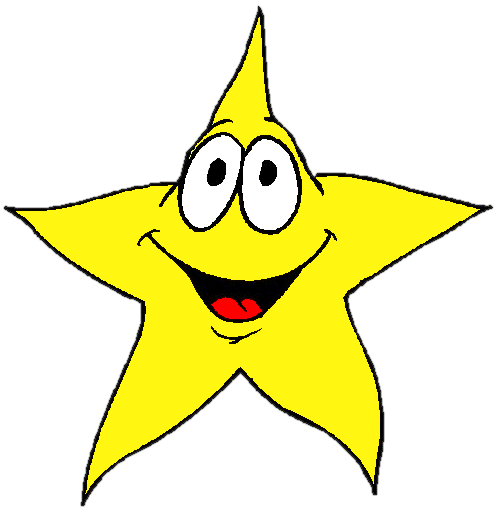 ШТО НАУЧИ ОД ПРИКАЗНАТА?
СЕКОЈ ТРУД ТРЕБА ДА СЕ ЦЕНИ !